Presupuesto ciudadano Municipio
Pinto Salinas
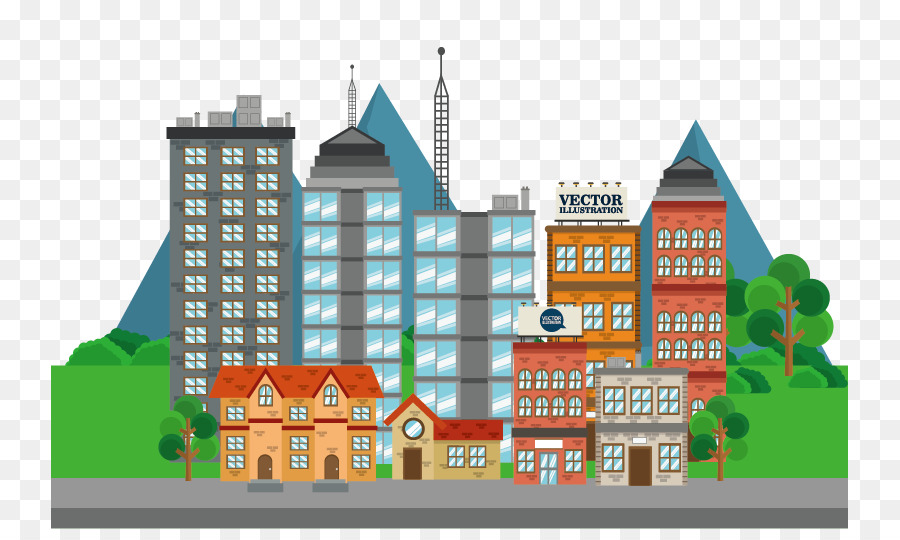 Luis Rincón V-24.350.439
Luis Pérez V-23.719.046
Carlos Torrealba V-
Acerca del Municipio
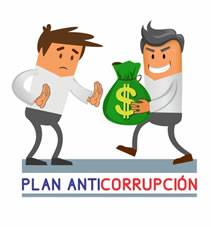 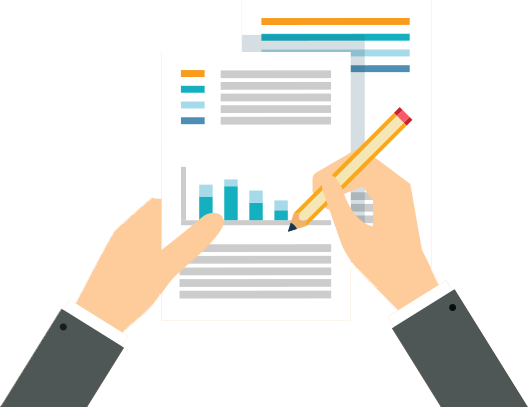 El presupuesto ciudadano municipal tiene como objetivo garantizarles a los ciudadanos el derecho del acceso a la información sobre la administración de los recursos públicos
Busca impulsar la participación ciudadana que permita el buen desenvolvimiento de las funciones y el seguimiento a las obras que se establecen para el año 2018.
El presupuesto municipal es un instrumento estratégico de planificación, administración y de gobierno local, que exige captar y asignar recursos.
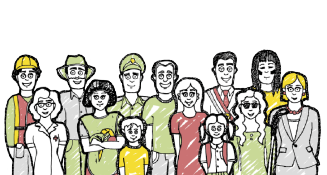 Ciclo presupuestario:
Discusión y sanción
Discusión en concejo municipal de la ordenanza de presupuesto.
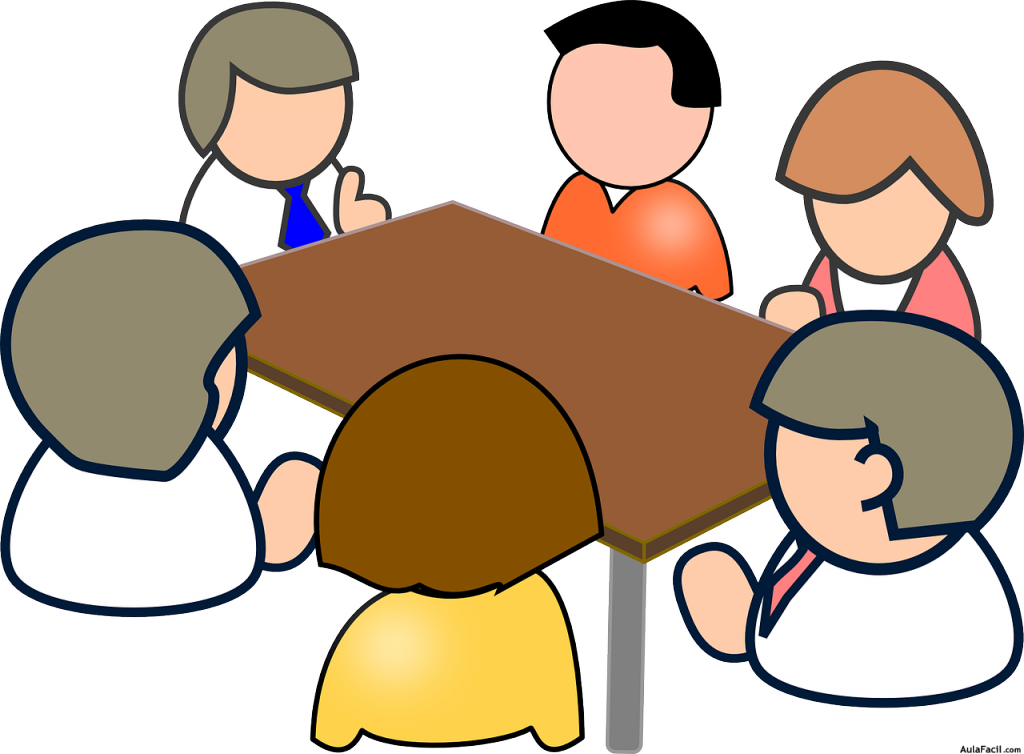 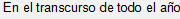 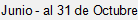 Formulación
Ejecución
Control y evaluación
Propuesta del ejecutivo, propuesta de los institutos autónomos y programas operativos anuales.
Informes de ejecución trimestrales.
Informes de auditoría e informes de ejecución anual; participación ciudadana; Concejo municipal.
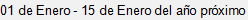 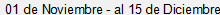 Comparación de presupuestos
Comparación de presupuestos
Tasa Real De Crecimiento= -94,09%
Reflejando una Inflación a Octubre de 2018 de 833.997% (Según la Comisión de Finanzas del Parlamento).

La tasa de crecimiento real de una variable representa el crecimiento porcentual de esa variable una vez descontado el efecto de la inflación.

- Al ser negativa la tasa nos refleja un decrecimiento en términos reales presupuestados.
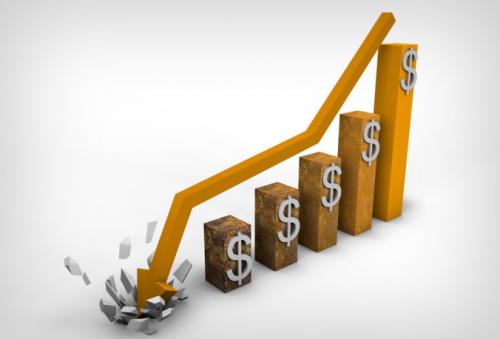 Capacidad de financiamiento del municipio
Ingresos por transferencias intergubernamentales
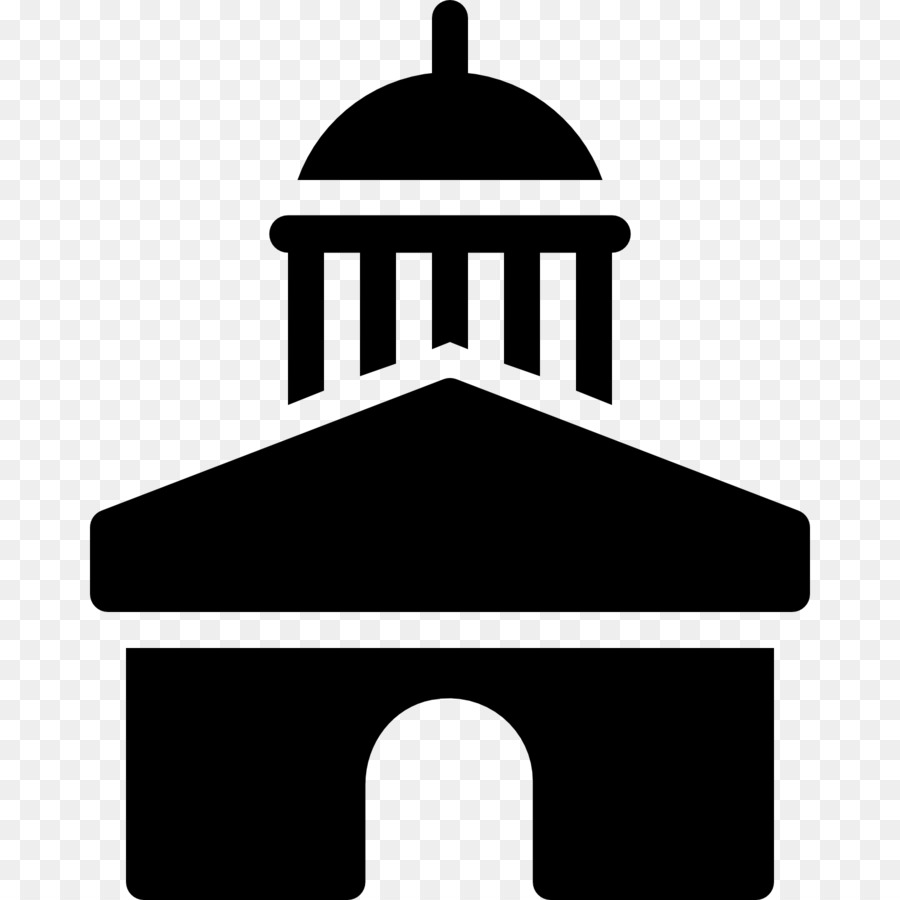 Aporte por el Fondo de Compensaciones Interterritorial (FCI) con 1.317.168.191,56 BsF. corresponde a los ingresos aprobados por consejo federal de gobierno destinados a financiar inversiones públicas que promuevan un desarrollo equilibrado entre municipios.
Se estima los aportes al municipio: 2.919.018.309,56 BsF
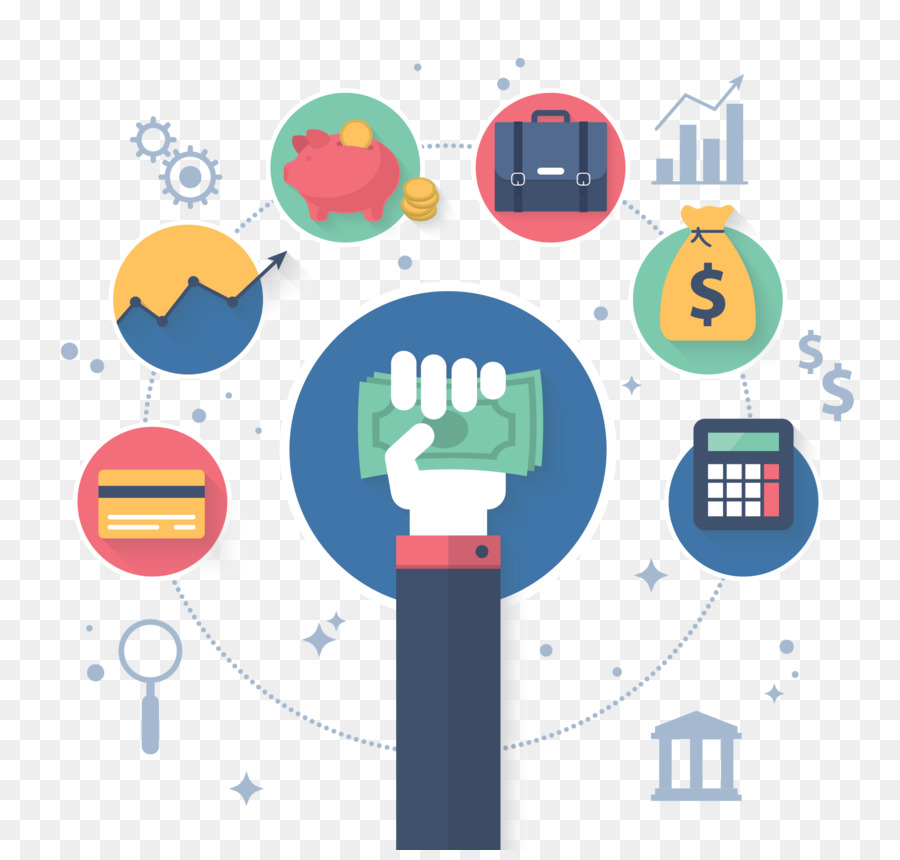 54,88%
45,12%
100%
Comprende:
Una cantidad no menor al 20% correspondiente al respectivo estado en presupuesto de los ingresos ordinarios del fisco nacional.
Una participación no menor al 20% de los demás ingresos ordinarios del mismo.
El Situado Municipal con 1.601.850.118,56 BsF. El situado Constitucional es el ingreso que le corresponde a los municipios en cada ejercicio fiscal
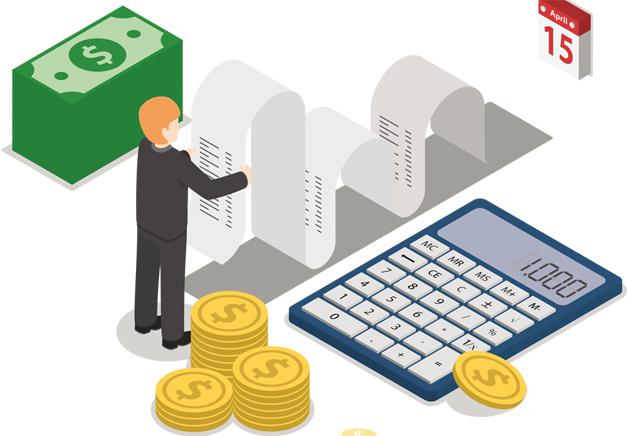 Distribución de los ingresos propios
La inversión del Municipio
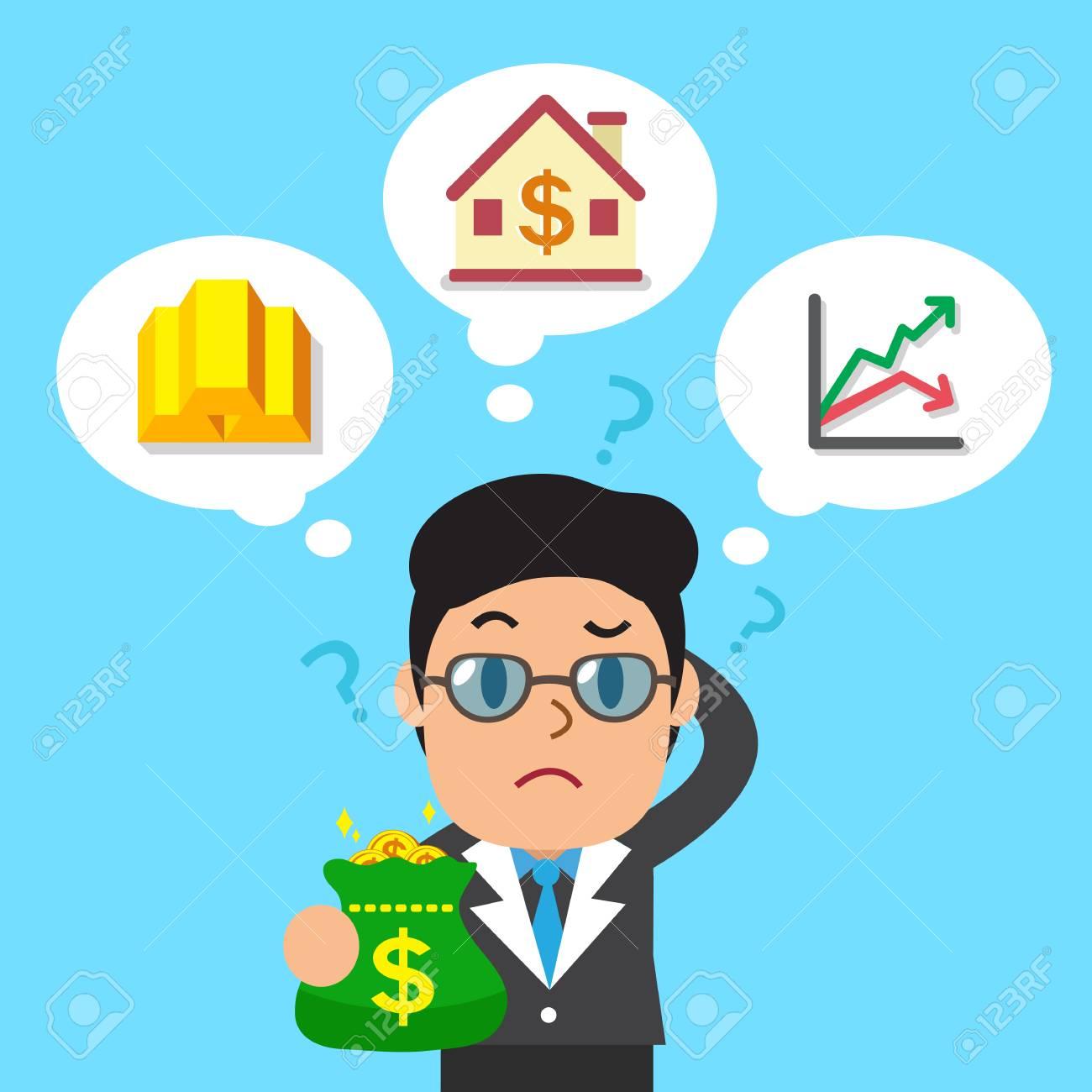 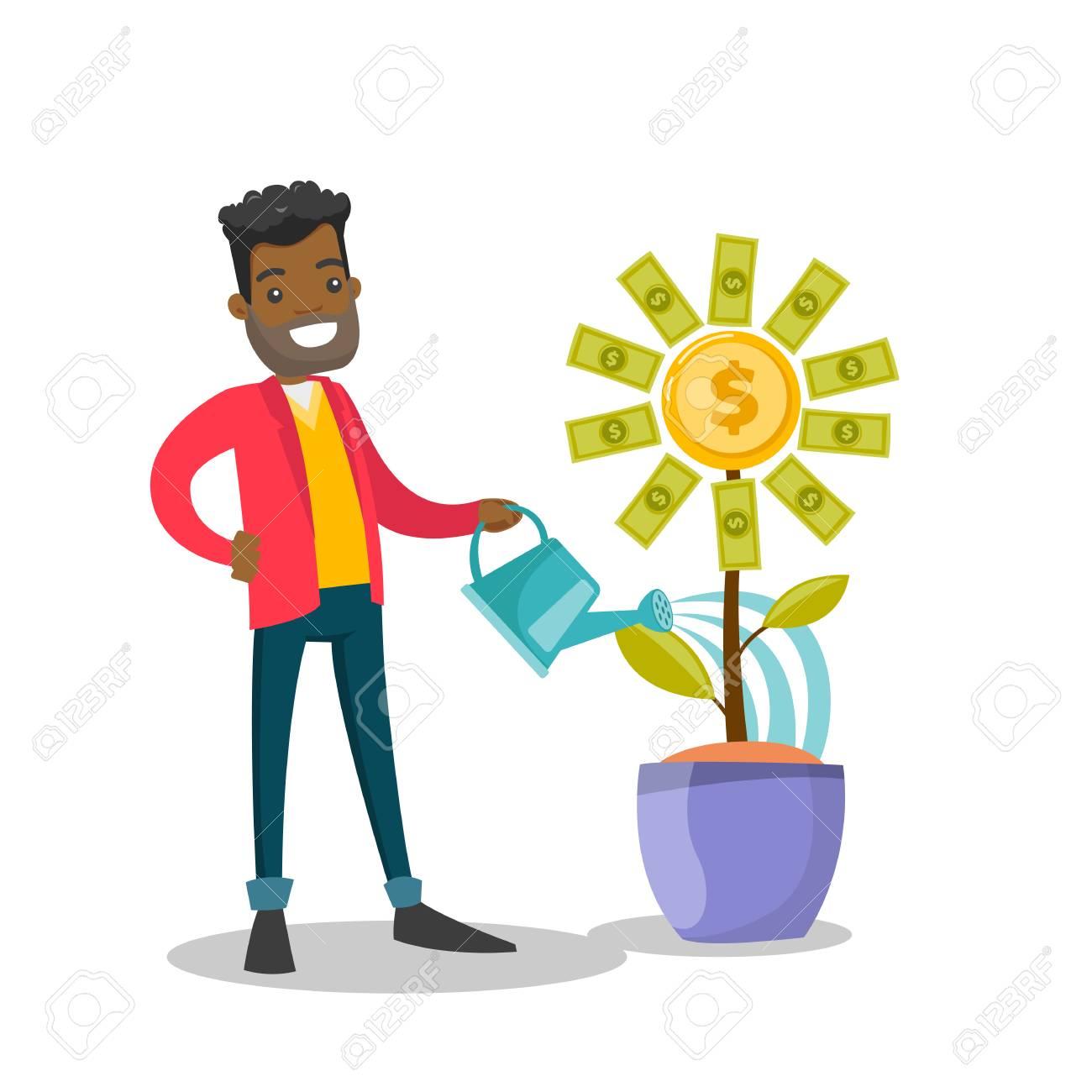 Gastos del Municipio
El desarrollo urbano es el proceso de transformación, mediante la consolidación de una adecuada ordenación territorial en sus aspectos físicos, económicos y sociales, y un cambio estructural de los asentamientos humanos en los centros de población (urbana o rural), encaminadas a la protección y conservación del medio ambiente, de incentivos para que las empresas inviertan en tecnología encaminado a un desarrollo sustentable, a la promoción de servicios de las ciudades en condiciones de funcionalidad, y al mejoramiento de la calidad de vida de la población.
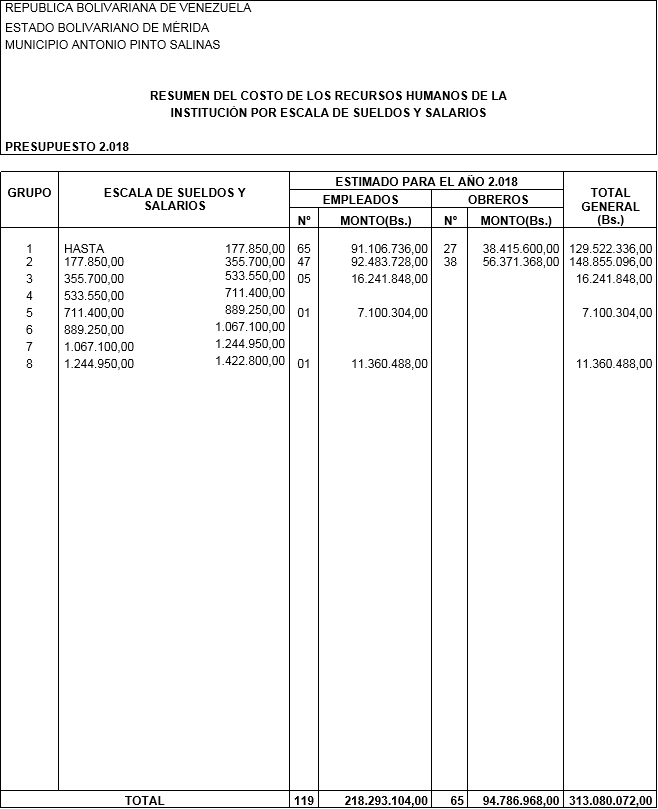 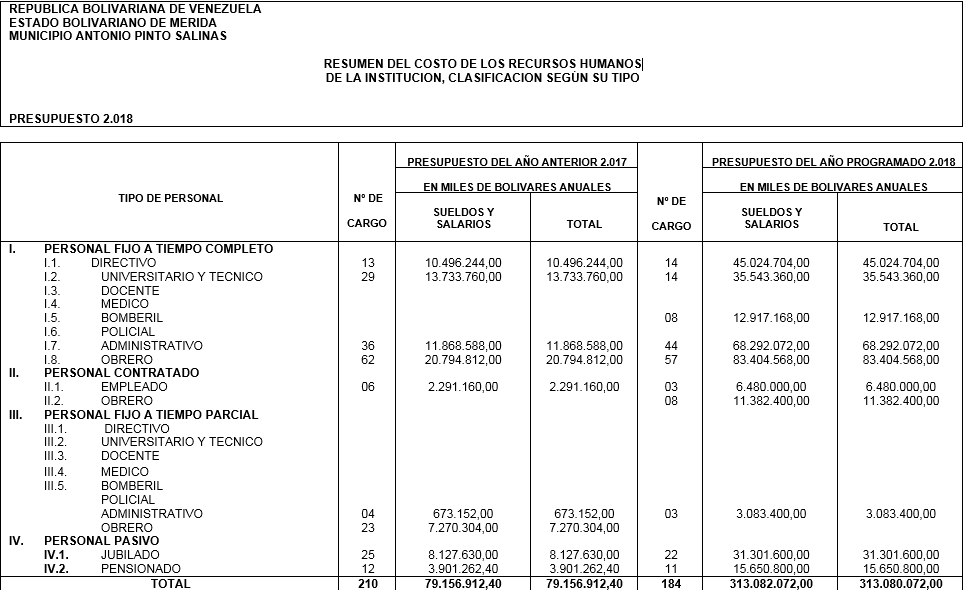 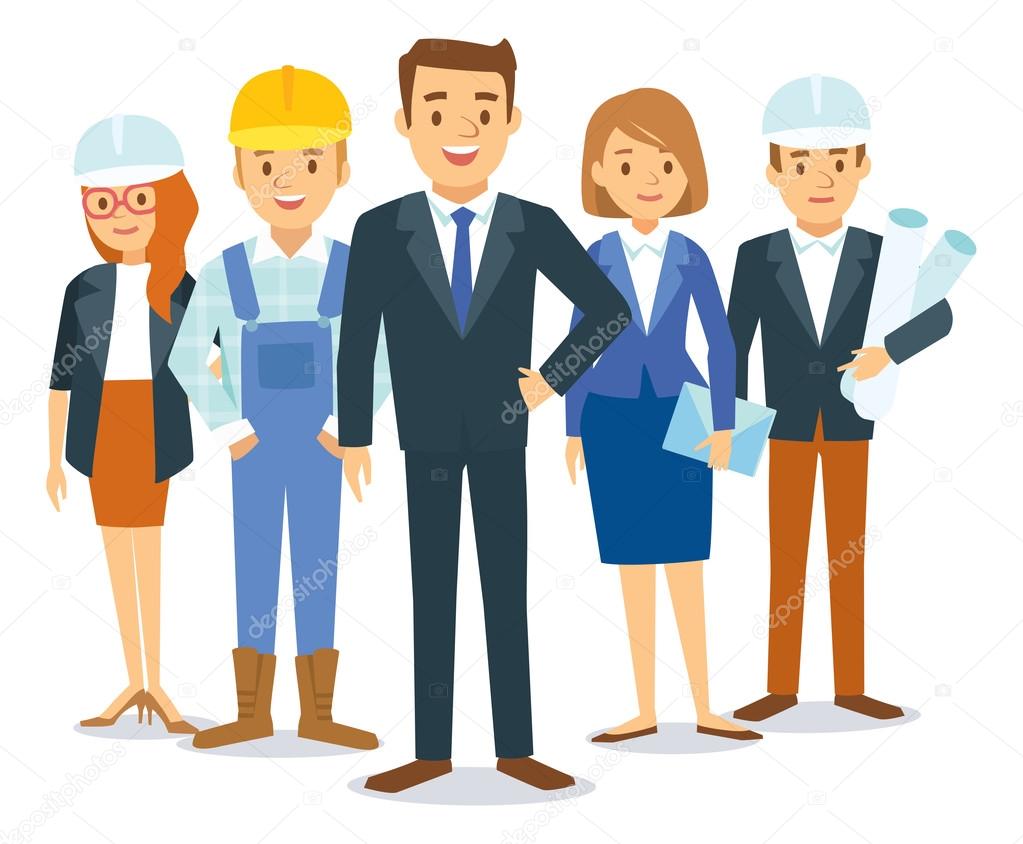 Proyectos de inversión
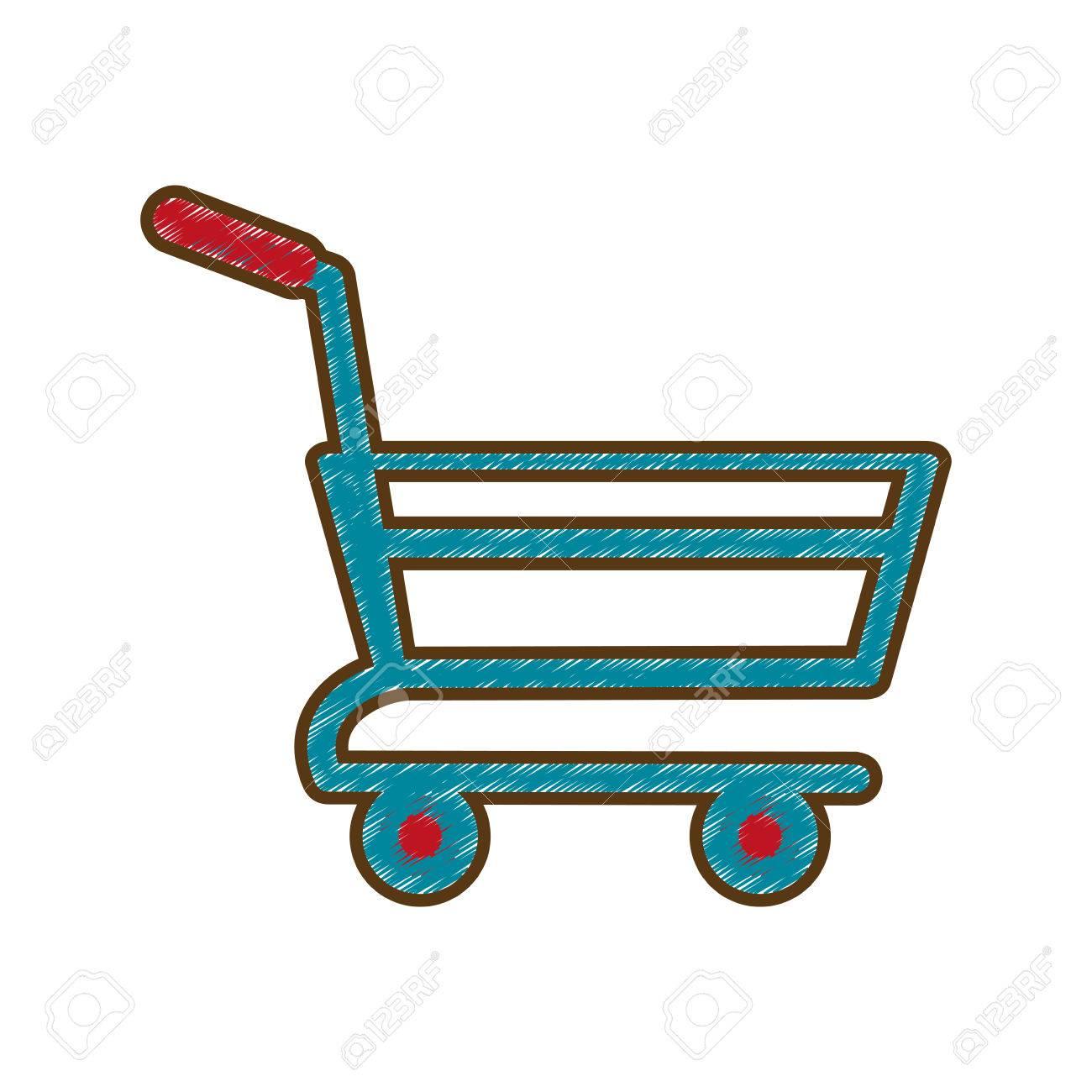 98.973.799,62 BsF.
61.008.867,05 BsF.
102.444.251,00 BsF.
Construcción de electrificación, sector la cascada guayabal, parroquia Santa Cruz de Mora
Construcción del mercado campesino Ezequiel Zamora en Santa Cruz de Mora
Ampliación del liceo bolivariano Andrés Eloy Blanco, parroquia Mesa de Las Palmas
1
2
3
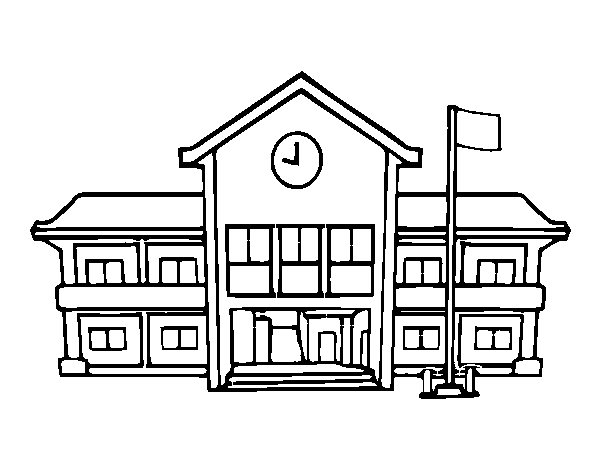 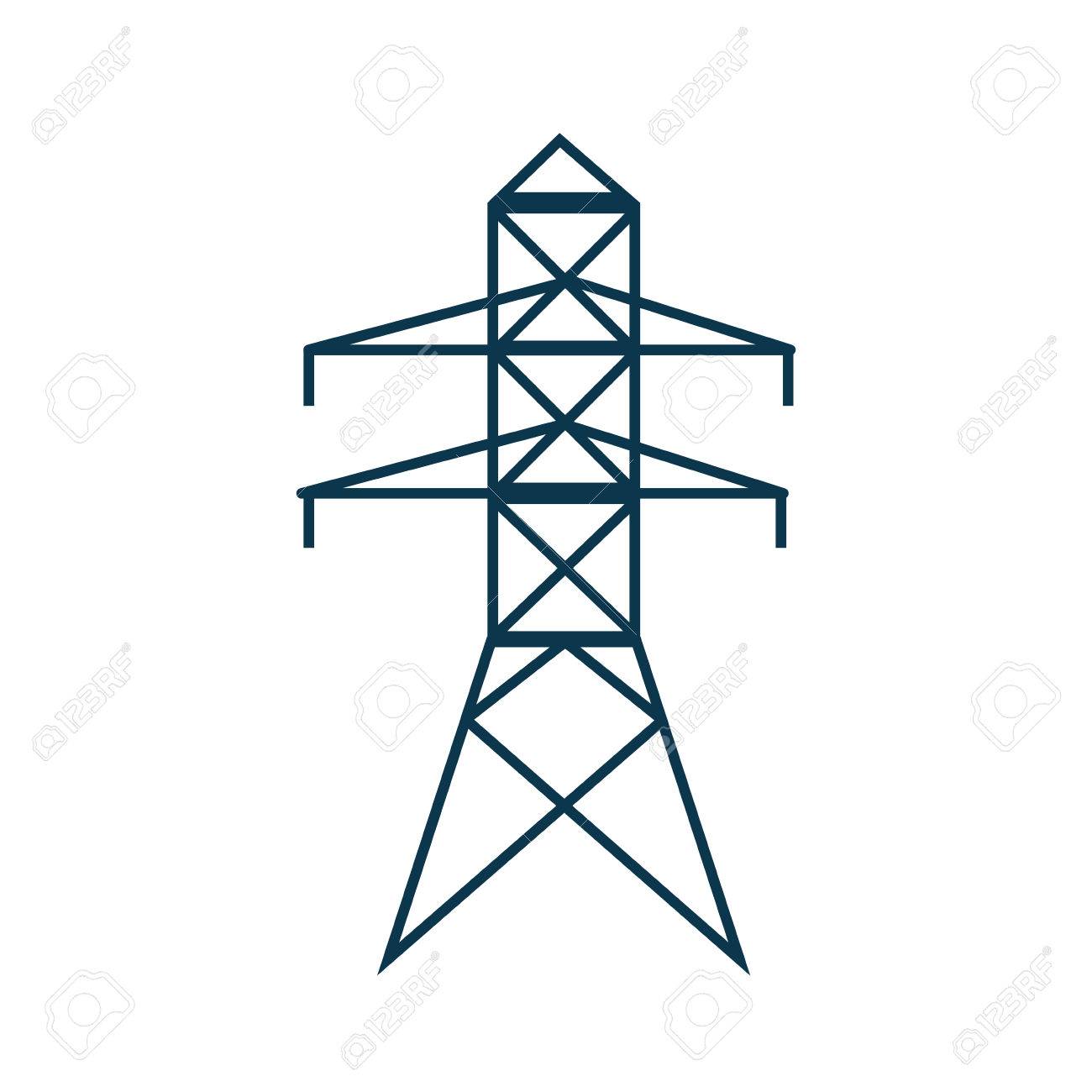 Proyectos de inversión
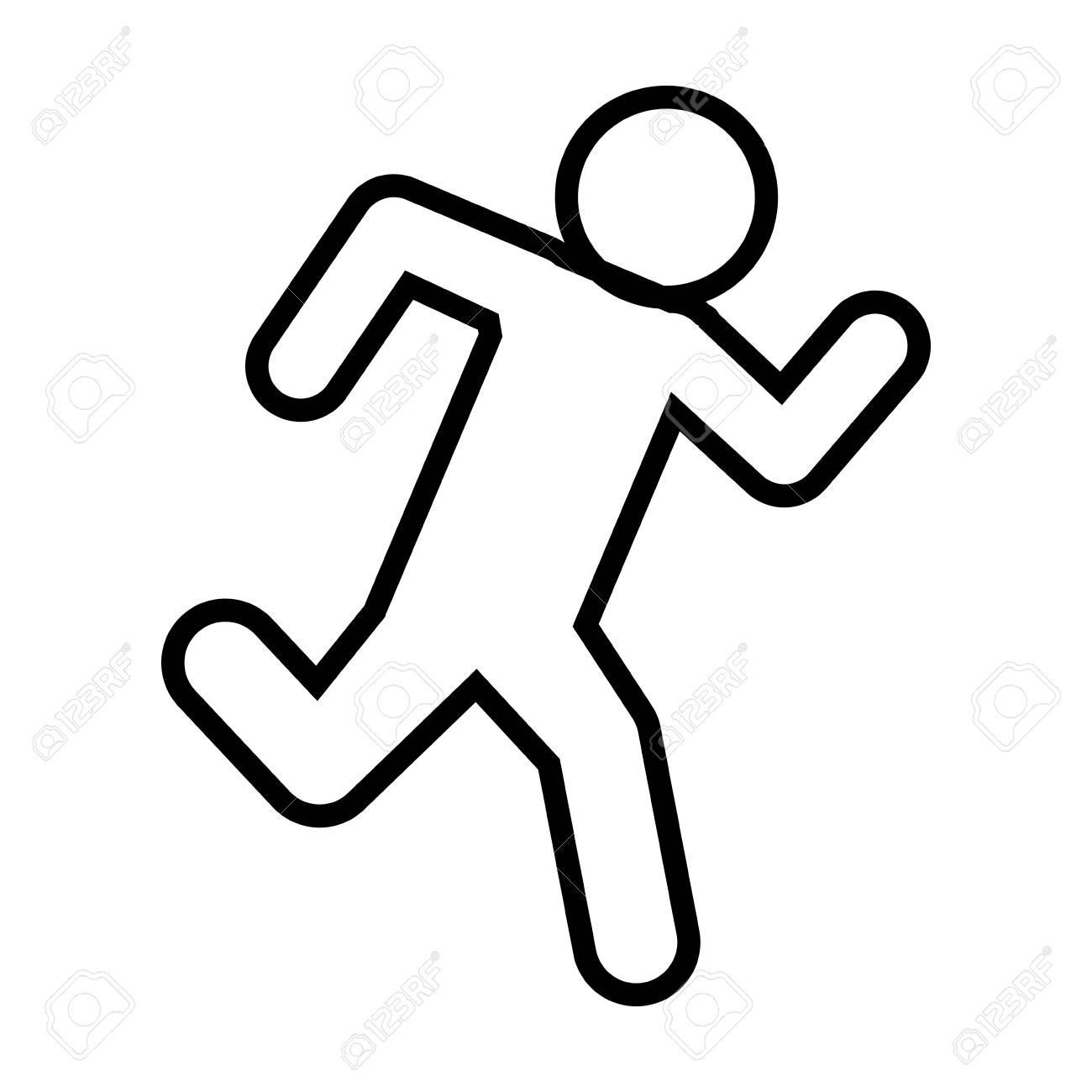 Equipamiento del instituto municipal del deporte y la recreación, para la masificación del sistema deportivo, que está adscrita a la alcaldía.
30.000.000,00 BsF.
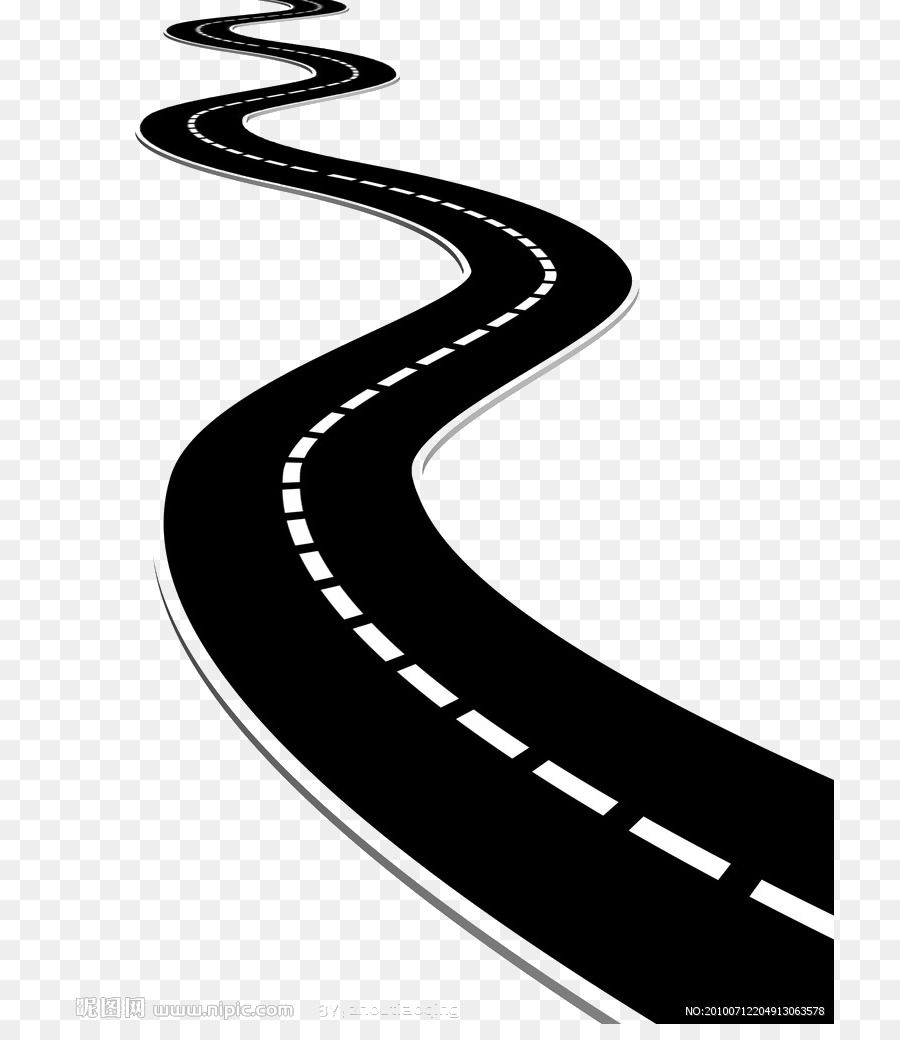 40.000.000,00 BsF.
Construcción de Pavimentos Rígido, Sector las canales, parroquia Mesa de Las Palmas.
100.000.000,00 BsF.
Acondicionamiento de espacios físicos para habilitar un ambulatorio en el sector la argentina, parroquia Santa Cruz de Mora.
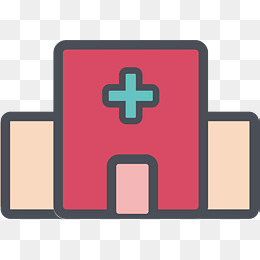 Contactanos
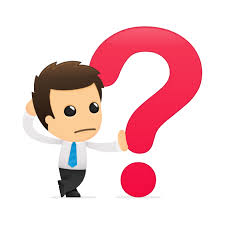 http://antoniopintosalinas-merida.gob.ve